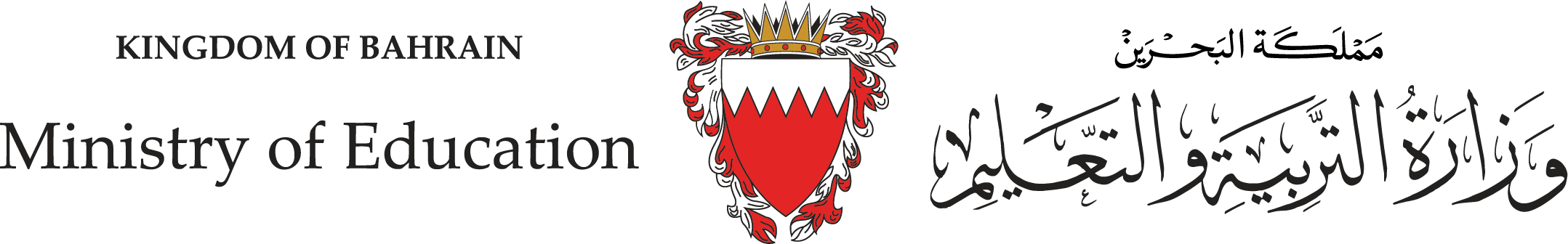 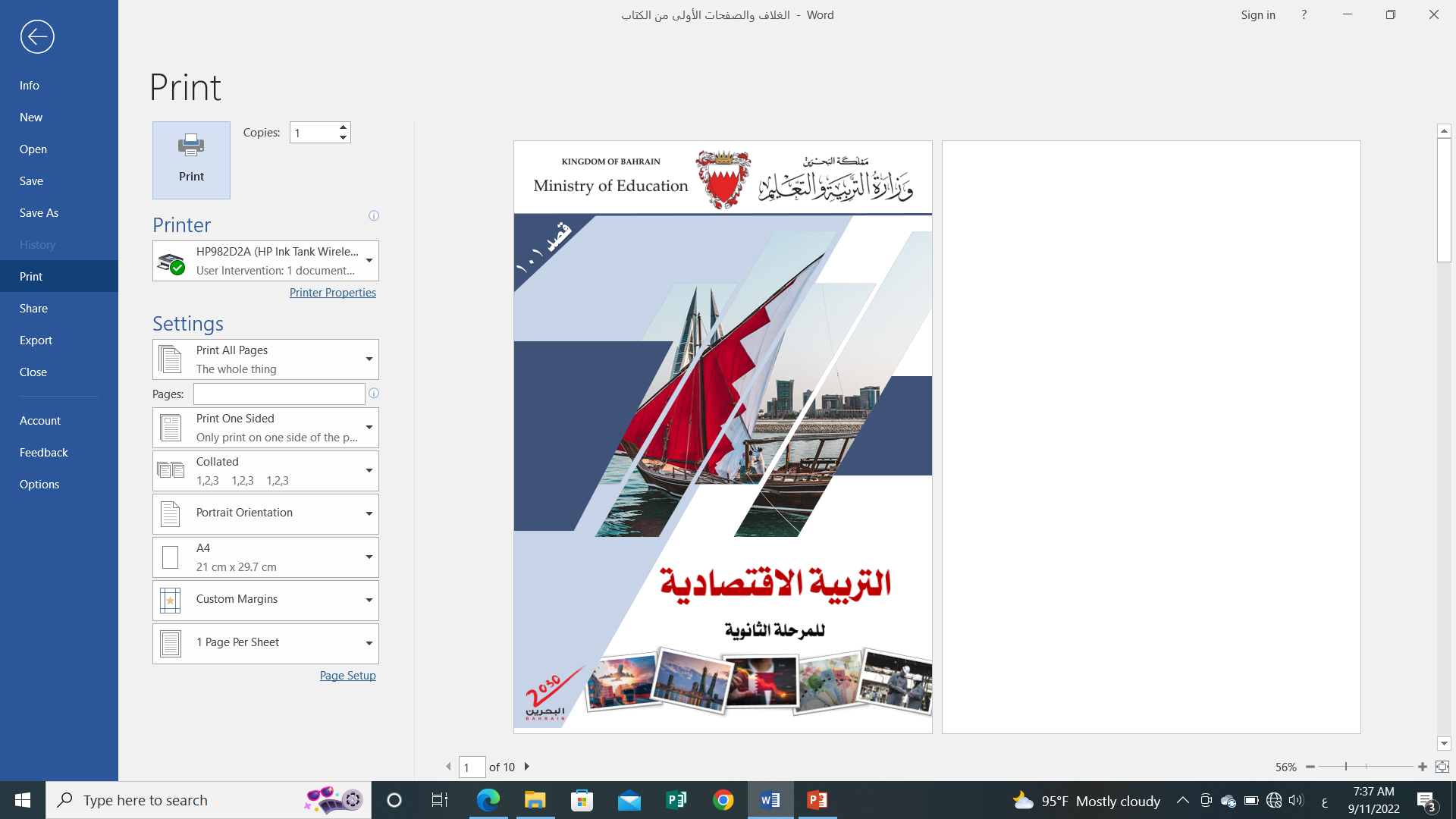 التربية الاقتصادية

قصد 101
الفصل الدراسي الأول والثاني
للصف الأول الثانوي
توحيد المسارات
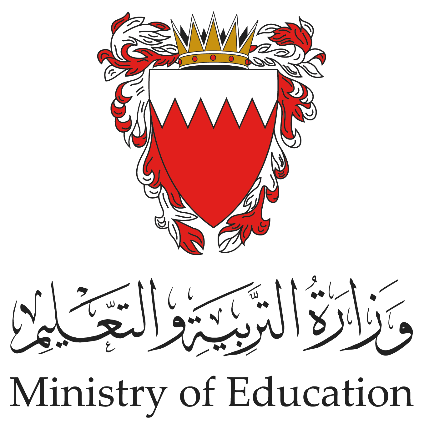 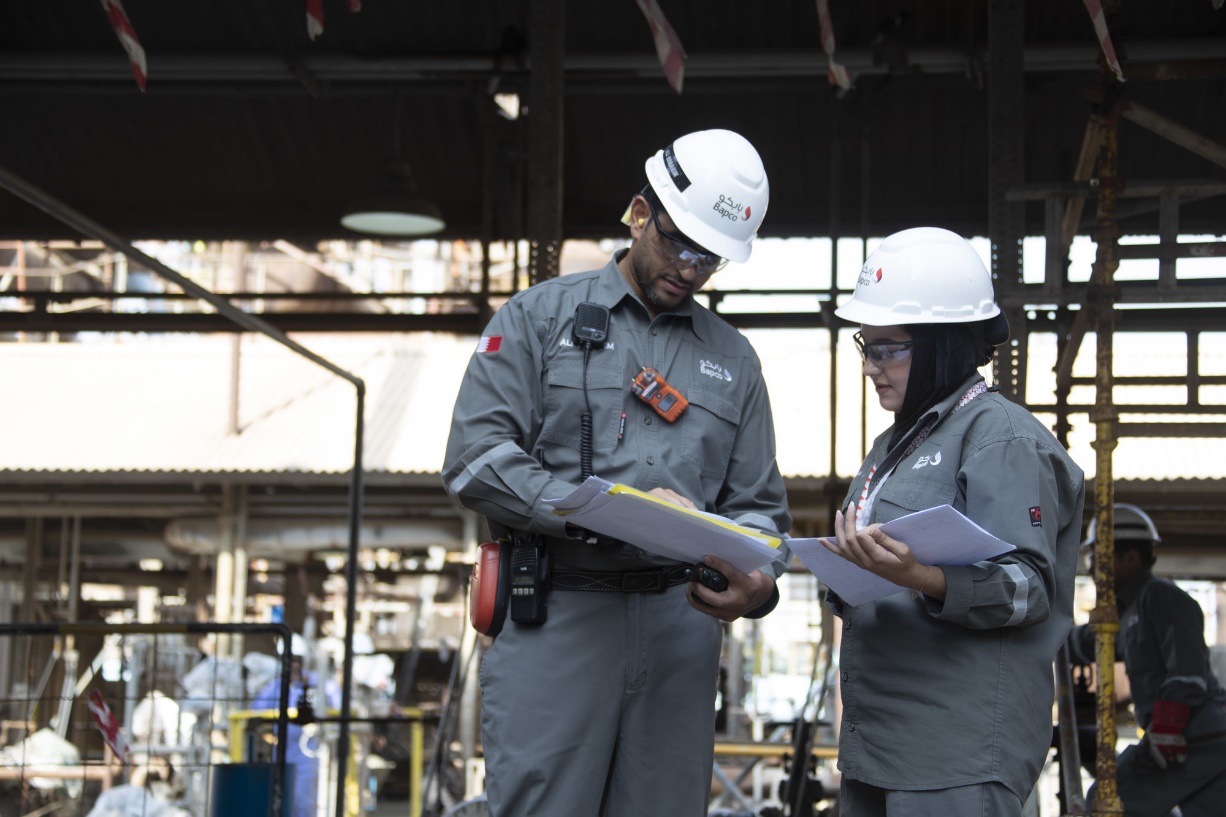 الوحدة الأولى
مدخل إلى التربية الاقتصادية
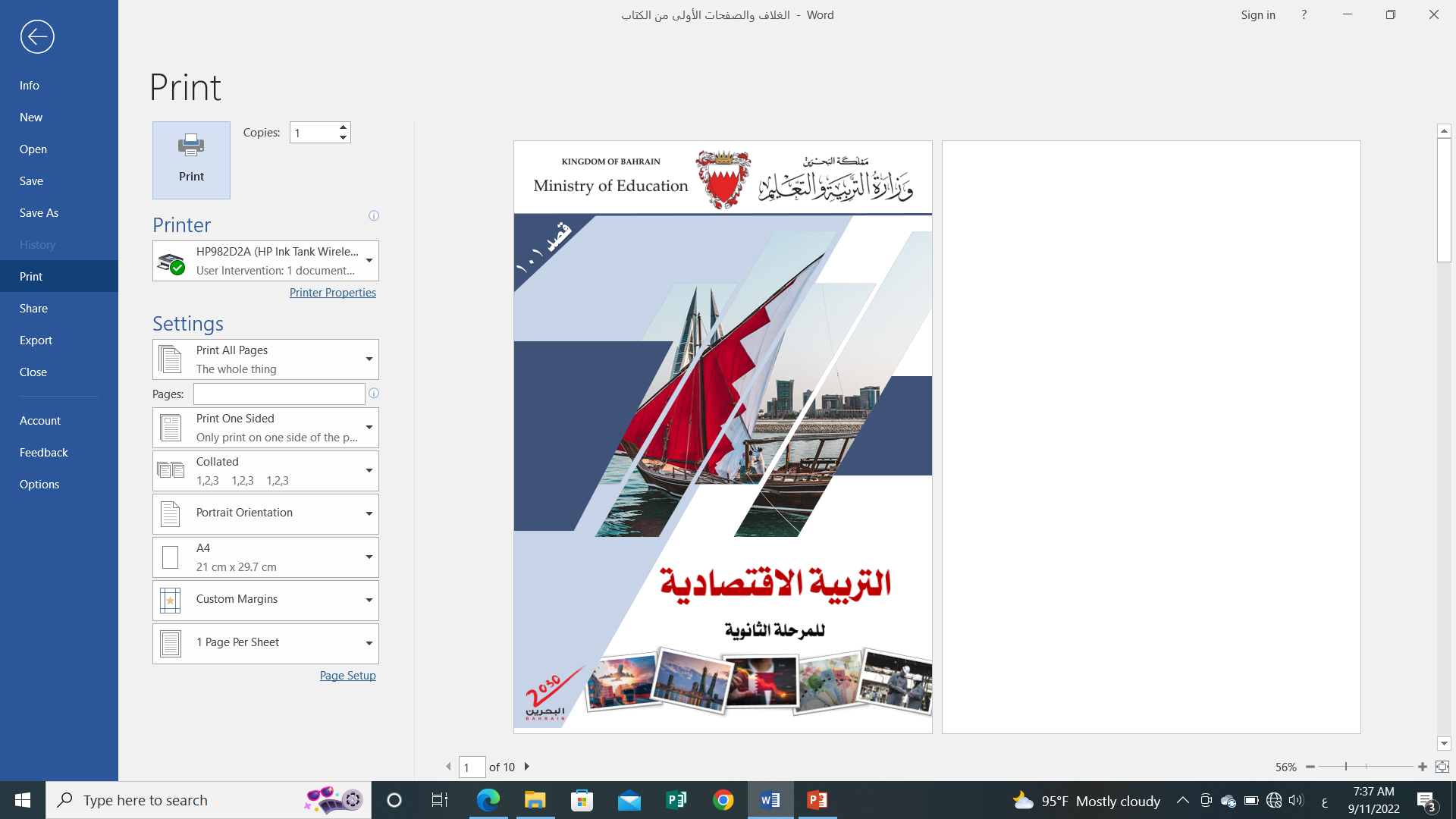 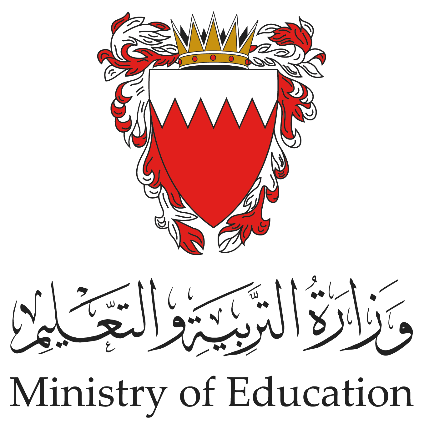 الدرس الأول
إدارة الجَوْدة الشاملة
الصفحات 47-55
مفهوم الجَوْدة وأبعادها
أهداف الجَوْدة
إدارة الجَوْدة الشاملة ومبادئها
تكلفة الجَوْدة
مؤسسات الداعمة للجَوْدة في مملكة البحرين
قصد 101                 التربية الاقتصادية              الفصل الدراسي الأول/الثاني        الدرس 1-4:  إدارة الجَوْدة الشاملة
وزارة التربية والتعليم – الفصل الدراسي الثاني 2022-2023
أهداف الدرس
فــــي البدء ...
يُتَوَقَع من الطالب بعد الانتهاء من هذا الدرس أن:
يتعرف مفهوم الجَوْدة وأبعادها.
يستنتج أهداف الجَوْدة.
يحدد مبادئ إدارة الجَوْدة الشاملة.
يحلل شكل بياني عن تكلفة الجَوْدة عَبْرَ مراحل تدفق المُنْتَج.
يقدر جهود مملكة البحرين في مجال الجَوْدة.
الهدف الأول
الهدف الثاني
الهدف الثالث
الهدف الرابع
الهدف الخامس
إضاءة
التقويم الختامي
قصد 101                 التربية الاقتصادية              الفصل الدراسي الأول/الثاني        الدرس 1-4:  إدارة الجَوْدة الشاملة
وزارة التربية والتعليم – الفصل الدراسي الثاني 2022-2023
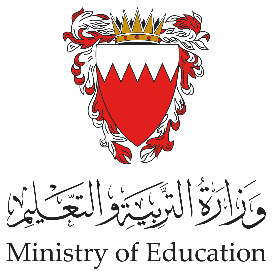 في البدء ....
النشاط الاستهلالي
فــــي البدء ...
ما المعايير التي تعتمدها لاختيار مُنْتَج معين دون غيره، أو خدمة طبيب محدد دون غيره؟
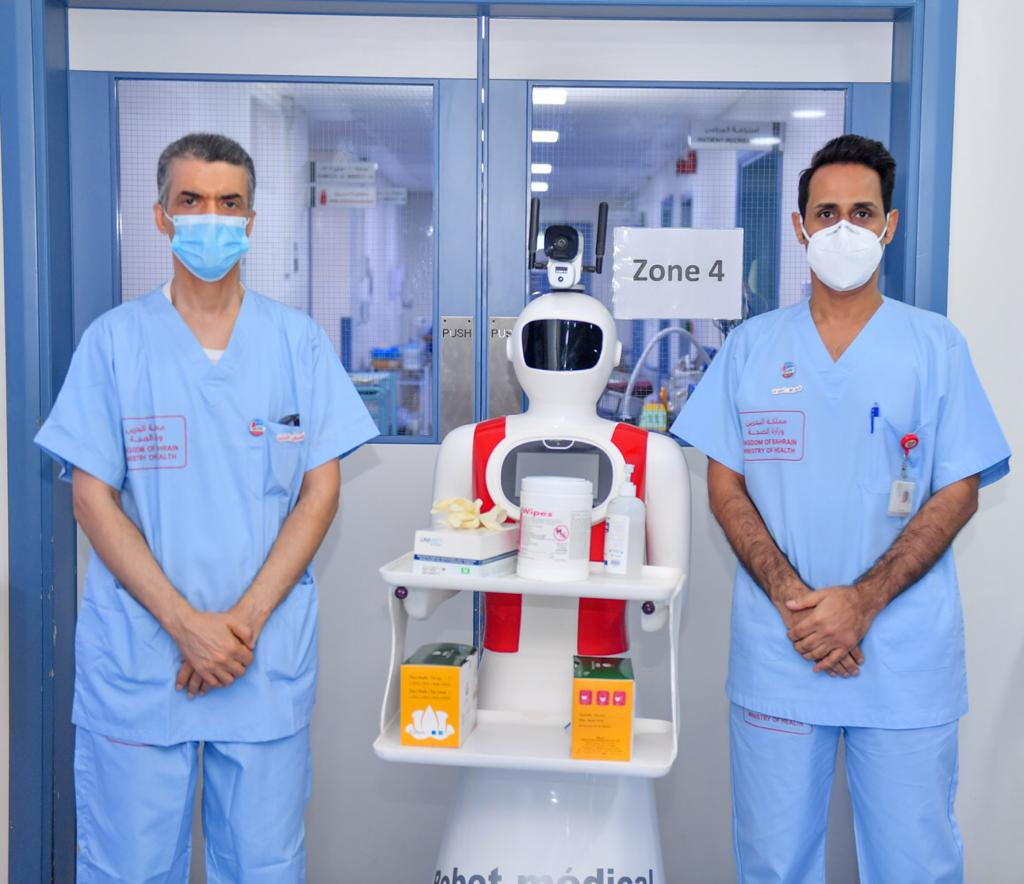 الهدف الأول
الهدف الثاني
الهدف الثالث
الهدف الرابع
الهدف الخامس
إضاءة
التقويم الختامي
قصد 101                 التربية الاقتصادية              الفصل الدراسي الأول/الثاني        الدرس 1-4:  إدارة الجَوْدة الشاملة
وزارة التربية والتعليم – الفصل الدراسي الثاني 2022-2023
النشاط الاستهلالي
النشاط الاستهلالي
مفهوم الجَوْدة وأبعادها
نشاط جماعي (1-4-1)
فــــي البدء ...
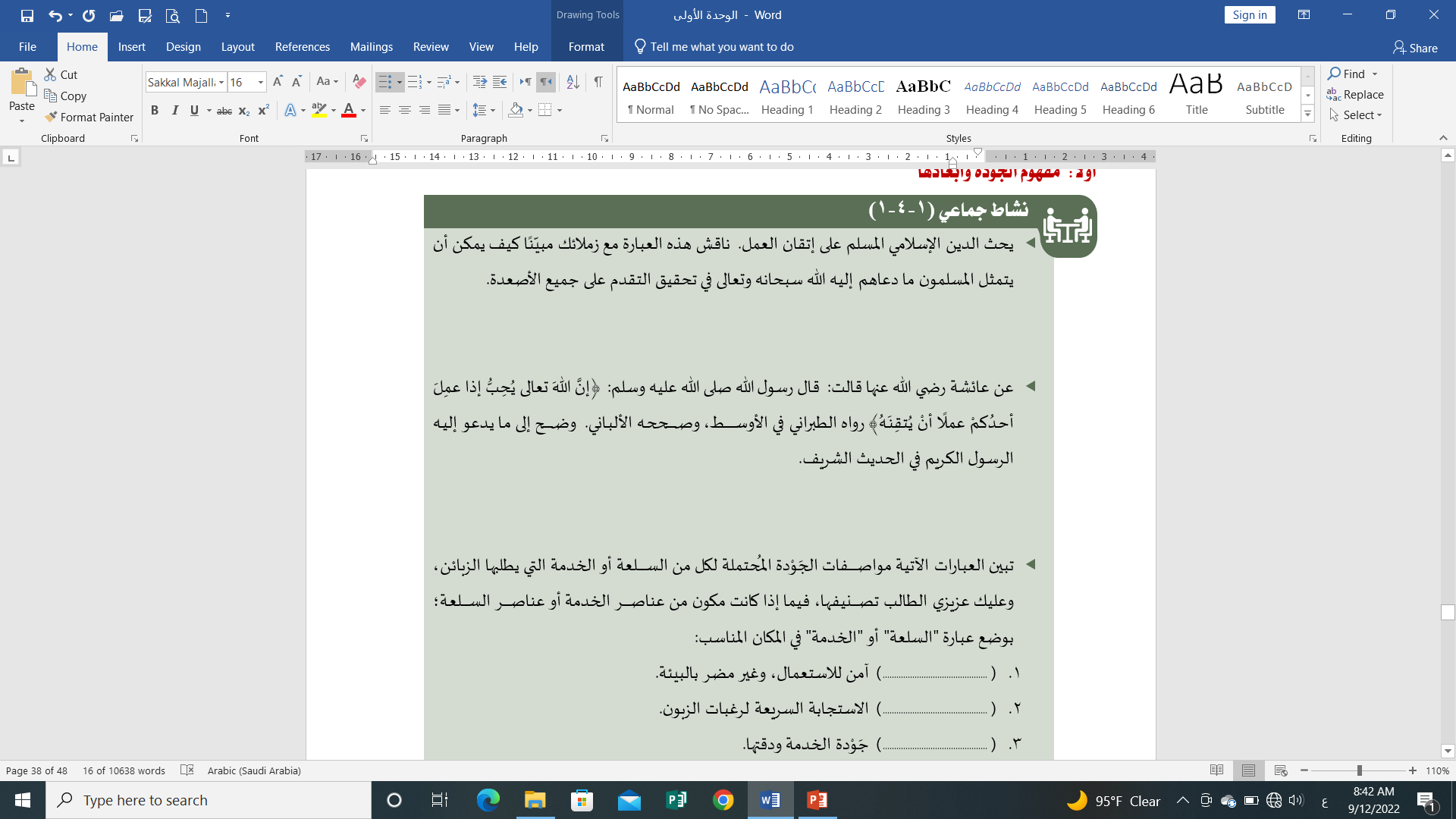 الهدف الأول
الهدف الثاني
الهدف الثالث
الهدف الرابع
الهدف الخامس
إضاءة
التقويم الختامي
قصد 101                 التربية الاقتصادية              الفصل الدراسي الأول/الثاني        الدرس 1-4:  إدارة الجَوْدة الشاملة
وزارة التربية والتعليم – الفصل الدراسي الثاني 2022-2023
النشاط الاستهلالي
النشاط الاستهلالي
مفهوم الجَوْدة وأبعادها
نشاط جماعي (1-4-1)
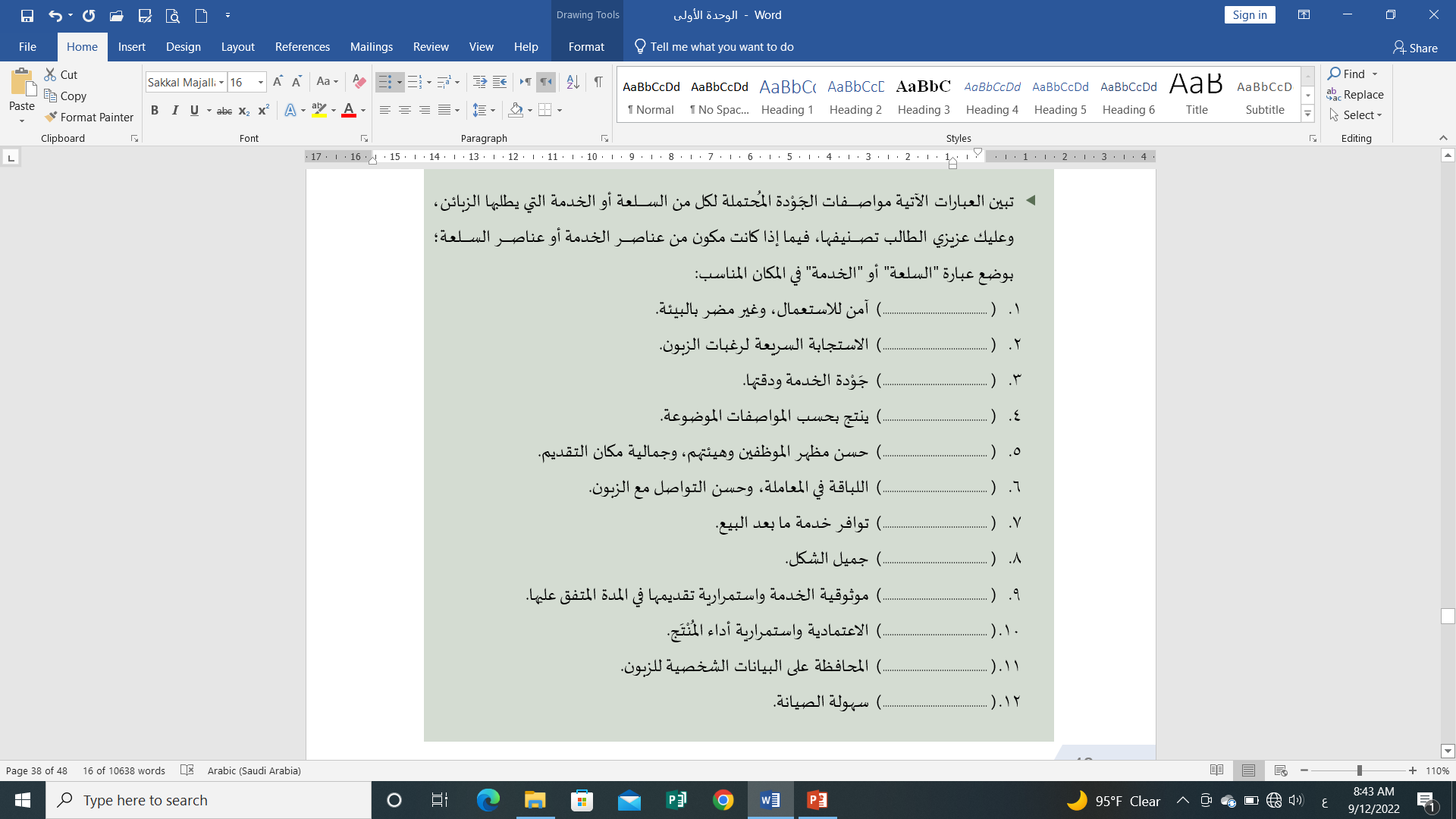 فــــي البدء ...
الهدف الأول
الهدف الثاني
الهدف الثالث
الهدف الرابع
الهدف الخامس
إضاءة
التقويم الختامي
قصد 101                 التربية الاقتصادية              الفصل الدراسي الأول/الثاني        الدرس 1-4:  إدارة الجَوْدة الشاملة
وزارة التربية والتعليم – الفصل الدراسي الثاني 2022-2023
النشاط الاستهلالي
النشاط الاستهلالي
مفهوم الجَوْدة وأبعادها
فــــي البدء ...
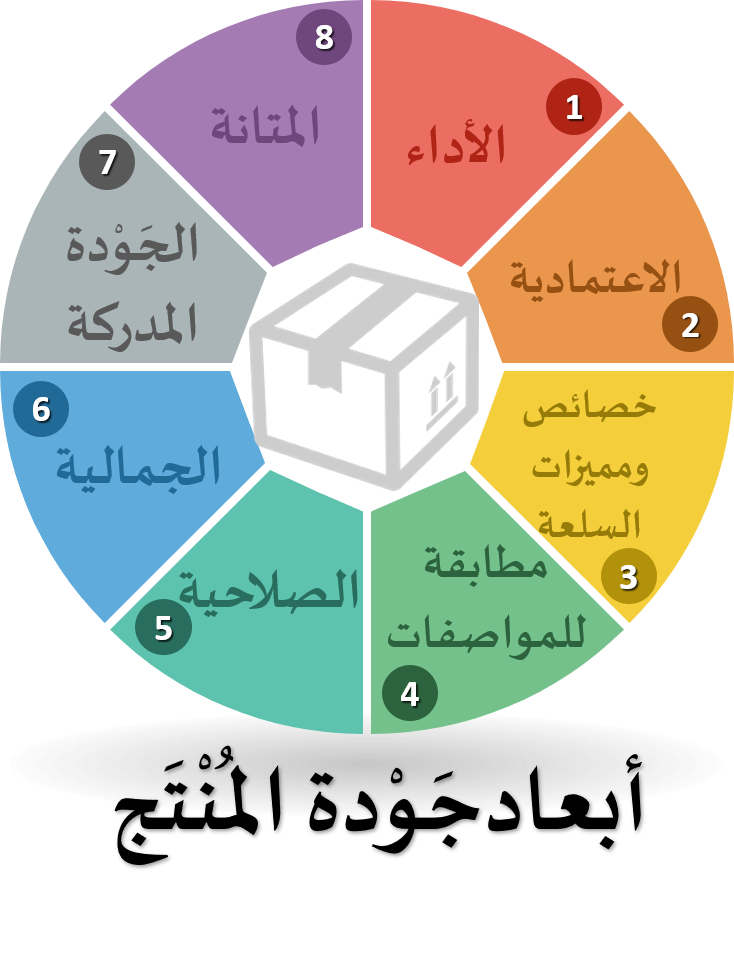 الجَوْدة:  هي مجموعة الخواص والخصائص الكلية التي تحملها السلعة أو الخدمة والتي تحدد إلى أي مدى تحقق احتياجات ورضا العميل.
الهدف الأول
الهدف الثاني
الهدف الثالث
الهدف الرابع
الهدف الخامس
إضاءة
التقويم الختامي
قصد 101                 التربية الاقتصادية              الفصل الدراسي الأول/الثاني        الدرس 1-4:  إدارة الجَوْدة الشاملة
وزارة التربية والتعليم – الفصل الدراسي الثاني 2022-2023
النشاط الاستهلالي
النشاط الاستهلالي
مفهوم الجَوْدة وأبعادها
فــــي البدء ...
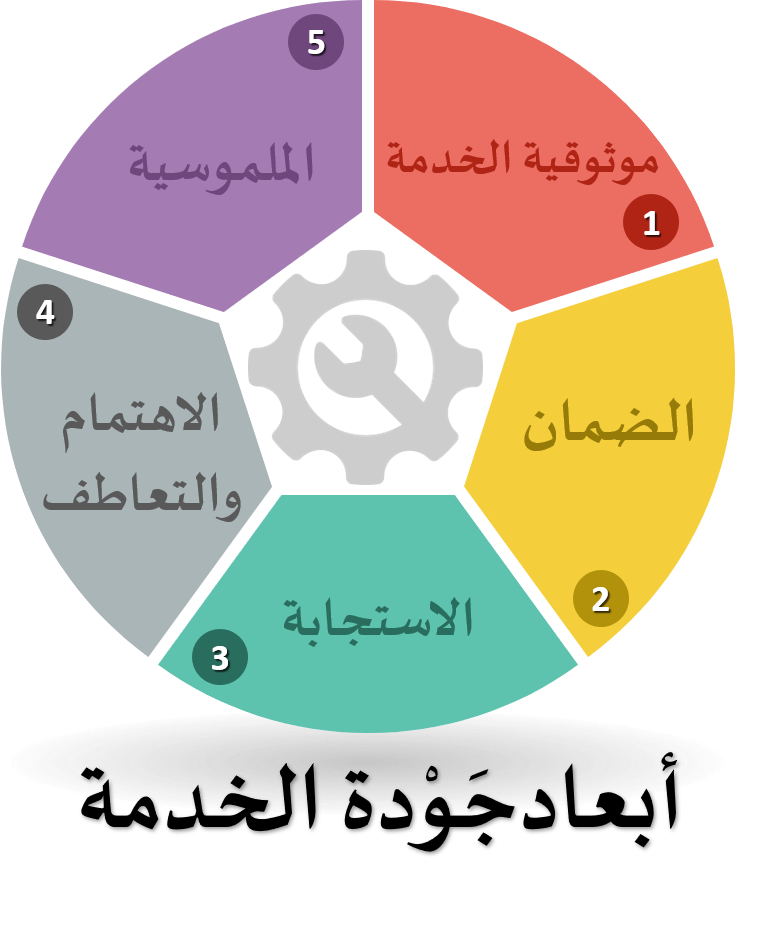 الهدف الأول
الهدف الثاني
الهدف الثالث
الهدف الرابع
الهدف الخامس
إضاءة
التقويم الختامي
قصد 101                 التربية الاقتصادية              الفصل الدراسي الأول/الثاني        الدرس 1-4:  إدارة الجَوْدة الشاملة
وزارة التربية والتعليم – الفصل الدراسي الثاني 2022-2023
النشاط الاستهلالي
النشاط الاستهلالي
أهداف الجَوْدة
نشاط جماعي (1-4-2)
فــــي البدء ...
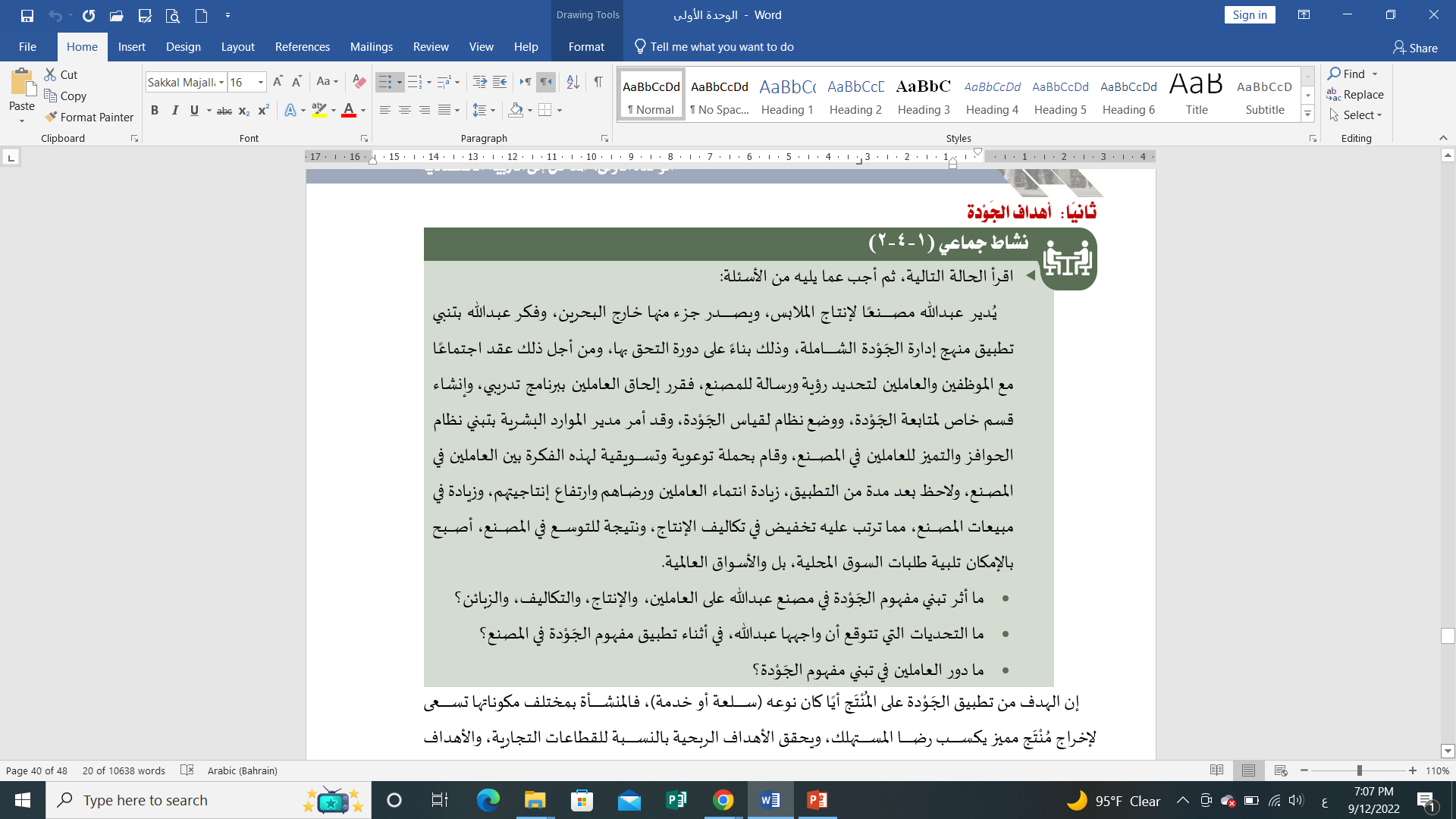 الهدف الأول
الهدف الثاني
الهدف الثالث
الهدف الرابع
الهدف الخامس
إضاءة
التقويم الختامي
قصد 101                 التربية الاقتصادية              الفصل الدراسي الأول/الثاني        الدرس 1-4:  إدارة الجَوْدة الشاملة
وزارة التربية والتعليم – الفصل الدراسي الثاني 2022-2023
النشاط الاستهلالي
النشاط الاستهلالي
أهداف الجَوْدة
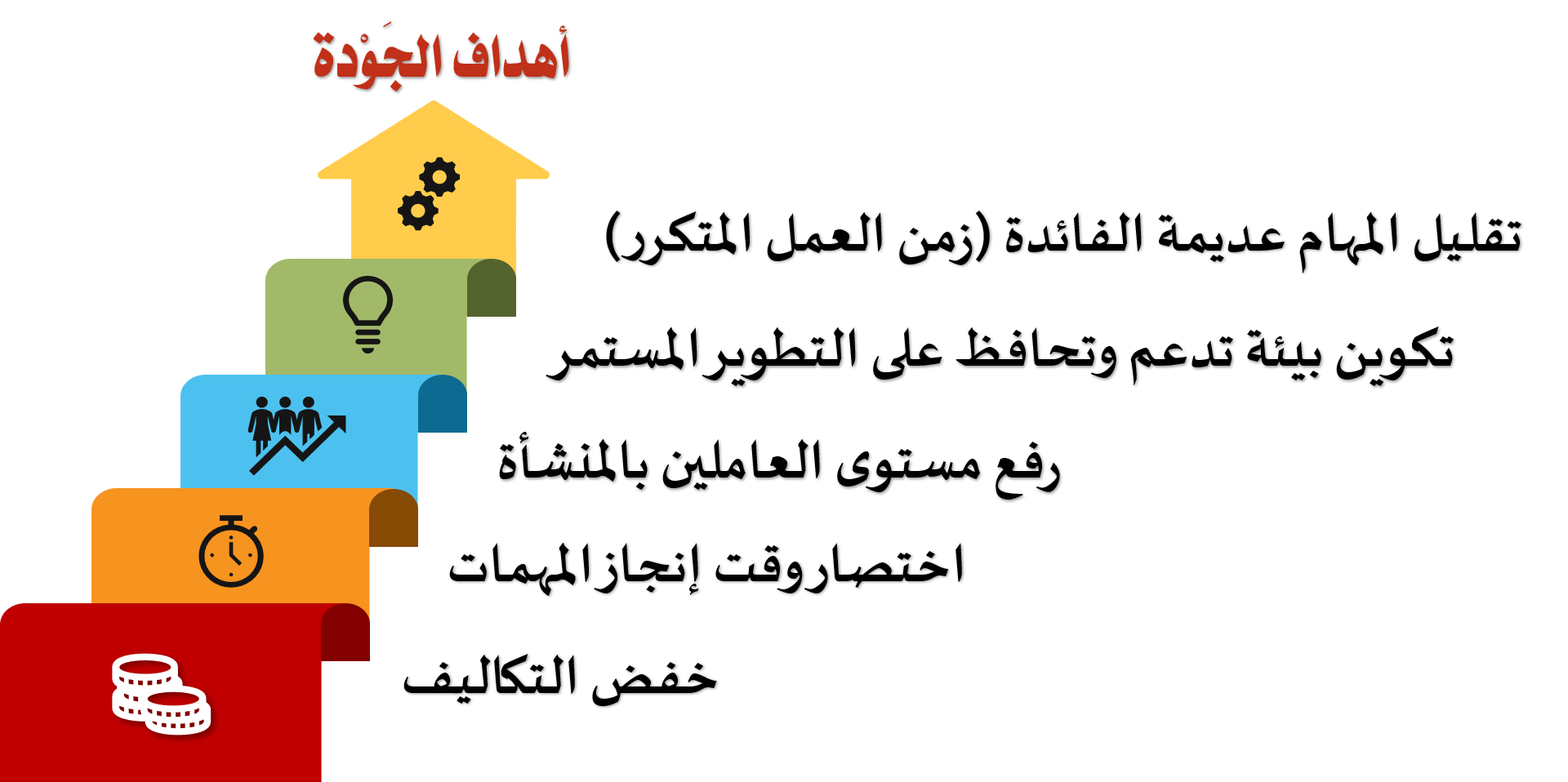 فــــي البدء ...
الهدف الأول
الهدف الثاني
الهدف الثالث
الهدف الرابع
الهدف الخامس
إضاءة
التقويم الختامي
قصد 101                 التربية الاقتصادية              الفصل الدراسي الأول/الثاني        الدرس 1-4:  إدارة الجَوْدة الشاملة
وزارة التربية والتعليم – الفصل الدراسي الثاني 2022-2023
النشاط الاستهلالي
النشاط الاستهلالي
إدارة الجَوْدة الشاملة ومبادئها
نشاط جماعي (1-4-3)
فــــي البدء ...
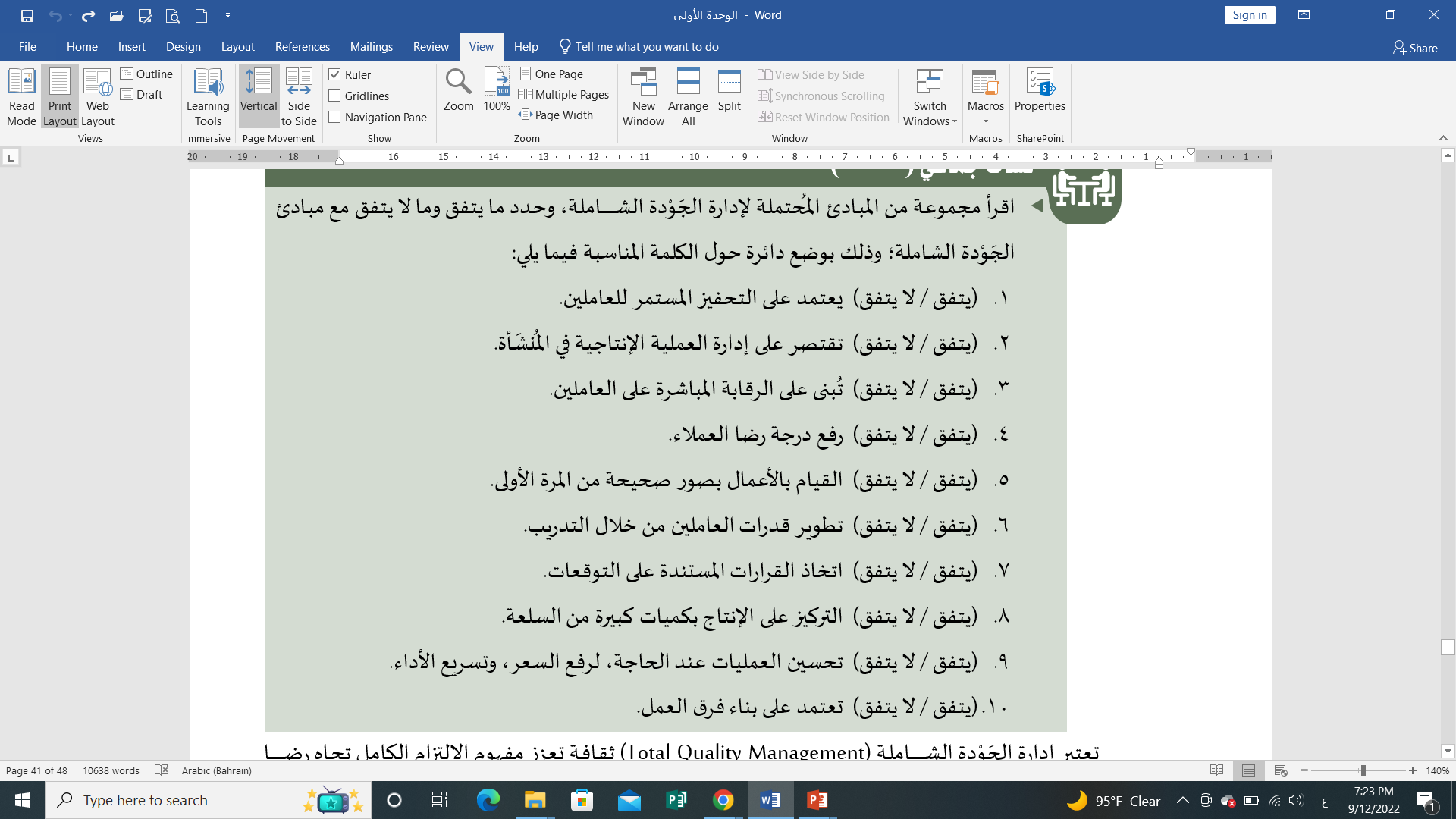 الهدف الأول
الهدف الثاني
الهدف الثالث
الهدف الرابع
الهدف الخامس
إضاءة
التقويم الختامي
قصد 101                 التربية الاقتصادية              الفصل الدراسي الأول/الثاني        الدرس 1-4:  إدارة الجَوْدة الشاملة
وزارة التربية والتعليم – الفصل الدراسي الثاني 2022-2023
النشاط الاستهلالي
النشاط الاستهلالي
إدارة الجَوْدة الشاملة ومبادئها
فــــي البدء ...
تعتبر إدارة الجَوْدة الشاملة (Total Quality Management) ثقافة تعزز مفهوم الالتزام الكامل تجاه رضا العميل من خلال التحسين المستمر والإبداع في كافة مجالات العمل. 
 
أهم مبادئ إدارة الجَوْدة الشاملة:
التزام الإدارة العليا الثابت والوطيد، وتوفير كل ما يلزم لتطبيقها بشكل سليم.
تمكين العاملين بالتعليم والتدريب والتحفيز والتميّزِ في العمل.
اتخاذ القرارات المستندةِ على الحقائق.
تحسين العمليات باستمرار، لتخفيض السعر، وتسريع الأداء.
التركيز على كسب الزبون وتحقيق متطلباته وإرضائه وإسعاده.
الهدف الأول
الهدف الثاني
الهدف الثالث
الهدف الرابع
الهدف الخامس
إضاءة
التقويم الختامي
قصد 101                 التربية الاقتصادية              الفصل الدراسي الأول/الثاني        الدرس 1-4:  إدارة الجَوْدة الشاملة
وزارة التربية والتعليم – الفصل الدراسي الثاني 2022-2023
النشاط الاستهلالي
النشاط الاستهلالي
تكلفة الجَوْدة
نشاط جماعي (1-4-4)
فــــي البدء ...
الهدف الأول
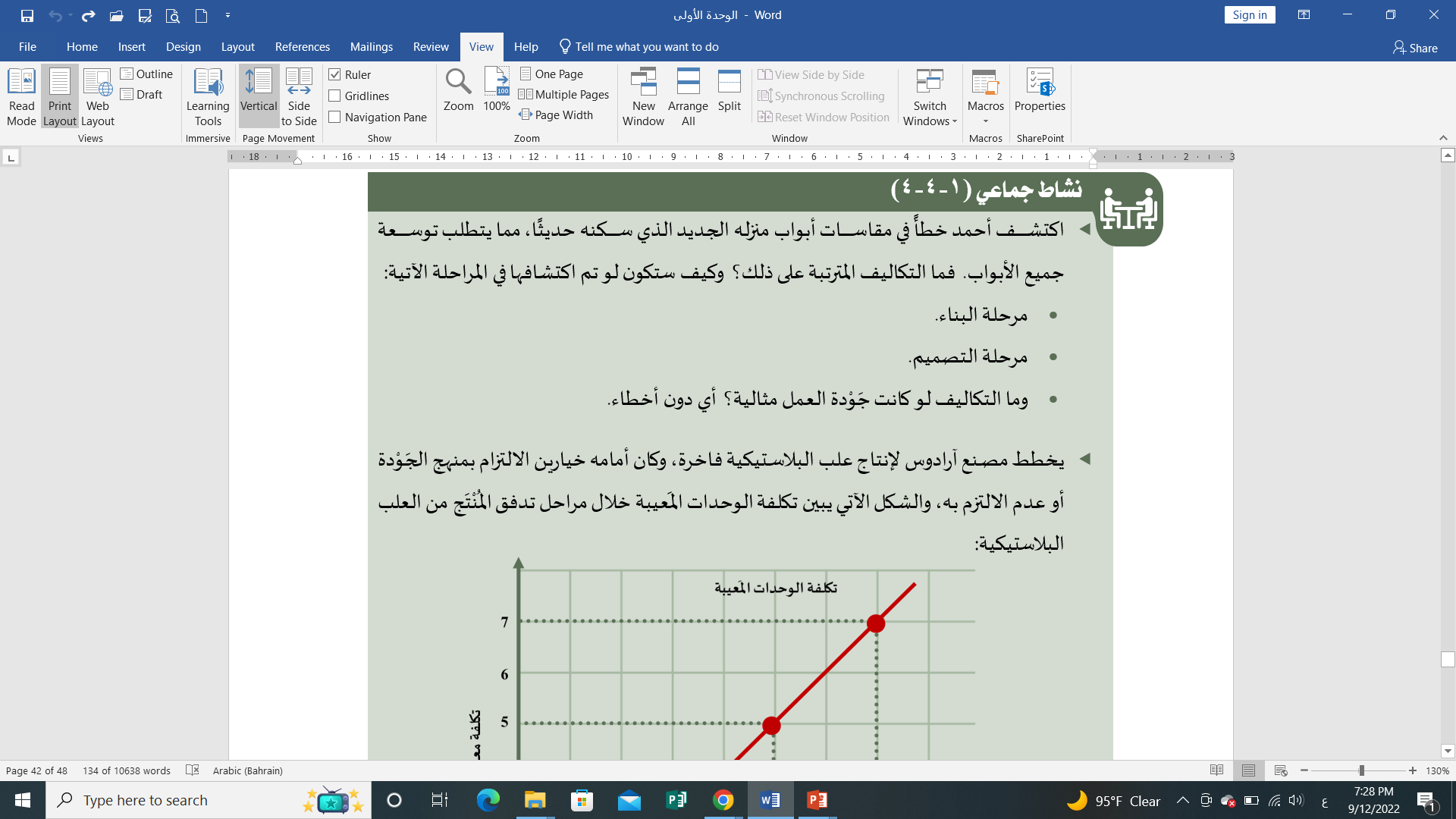 الهدف الثاني
الهدف الثالث
الهدف الرابع
الهدف الخامس
إضاءة
التقويم الختامي
قصد 101                 التربية الاقتصادية              الفصل الدراسي الأول/الثاني        الدرس 1-4:  إدارة الجَوْدة الشاملة
وزارة التربية والتعليم – الفصل الدراسي الثاني 2022-2023
النشاط الاستهلالي
النشاط الاستهلالي
تكلفة الجَوْدة
نشاط جماعي (1-4-4)
فــــي البدء ...
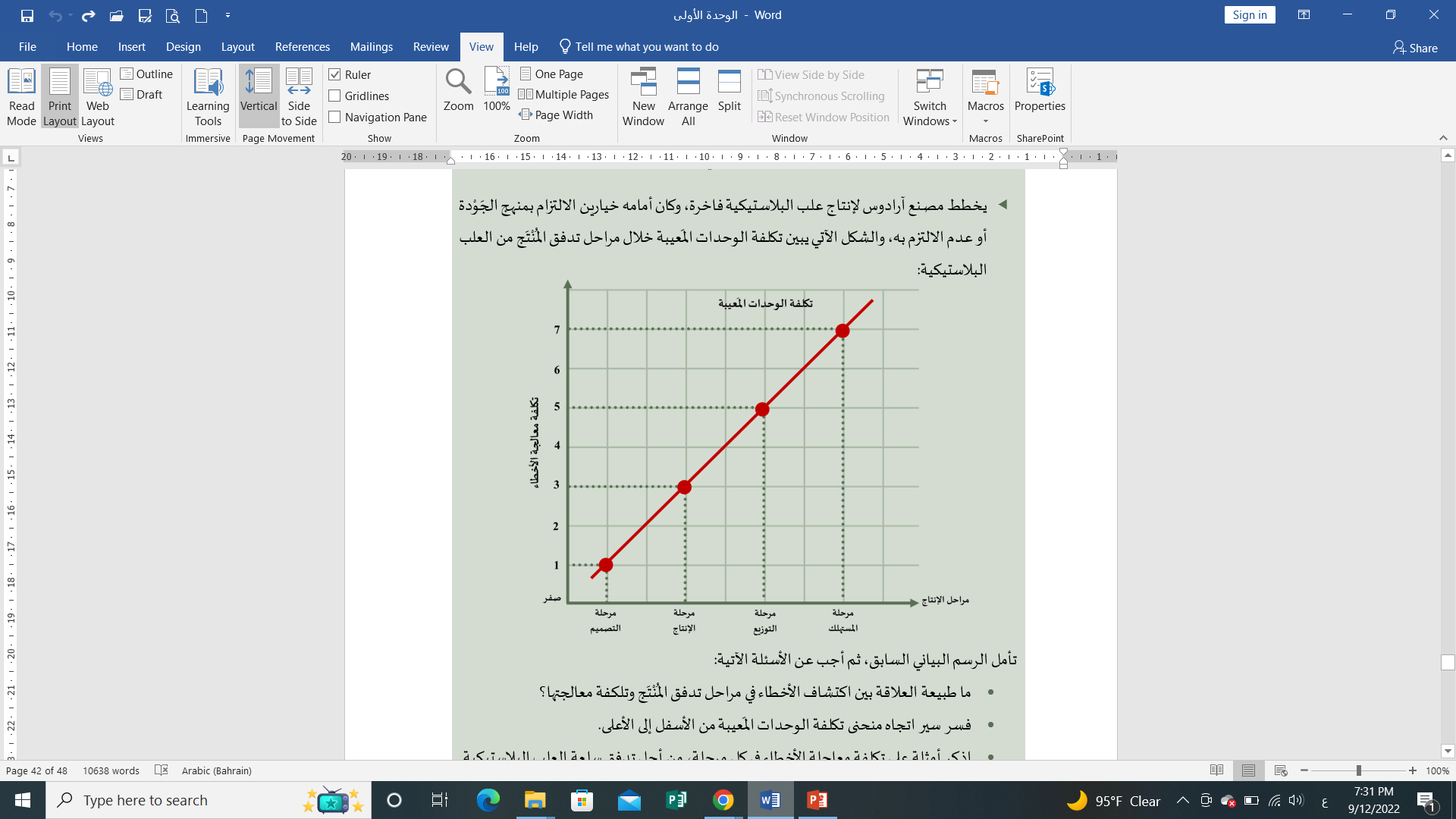 الهدف الأول
الهدف الثاني
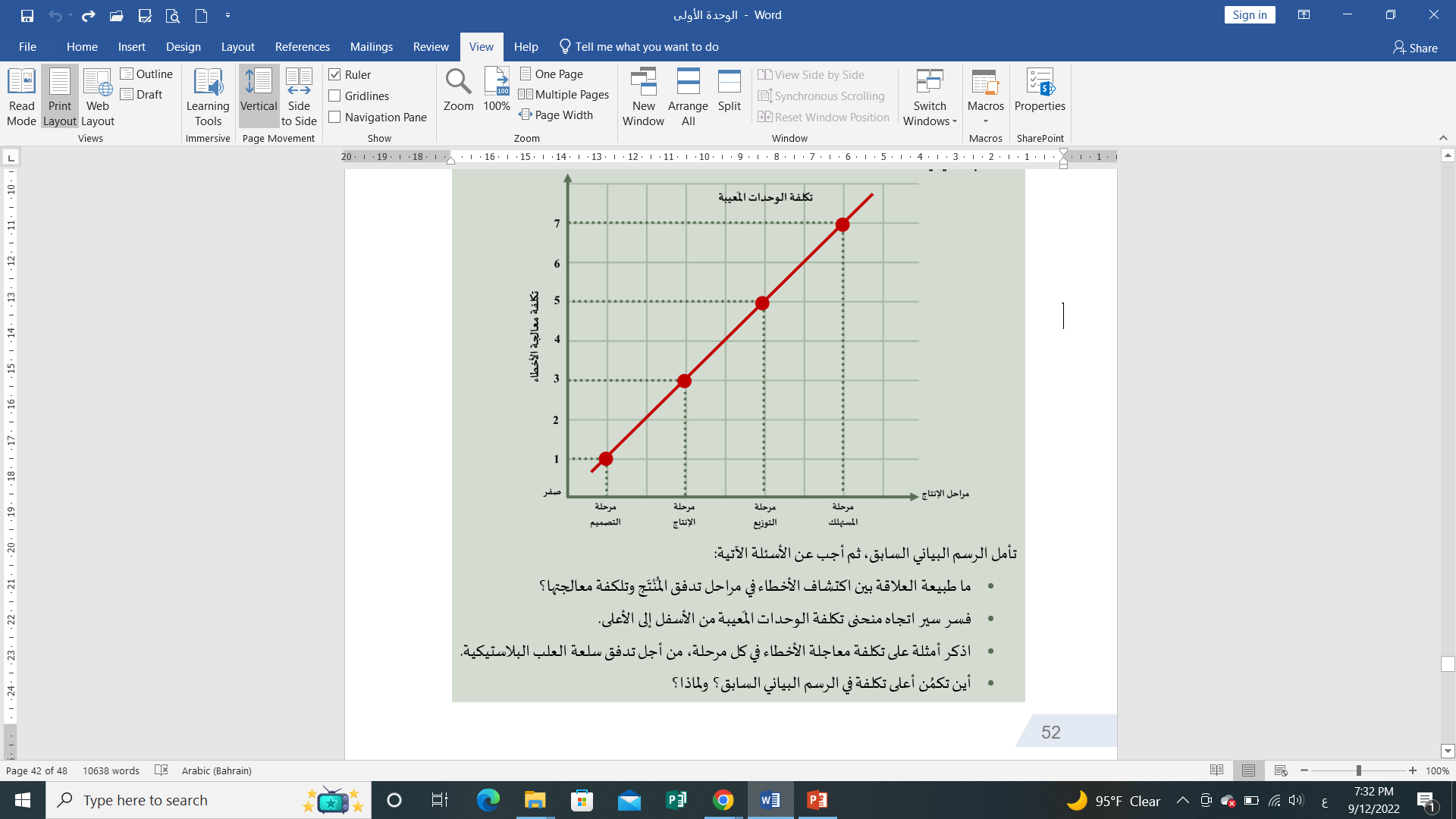 الهدف الثالث
الهدف الرابع
الهدف الخامس
إضاءة
التقويم الختامي
قصد 101                 التربية الاقتصادية              الفصل الدراسي الأول/الثاني        الدرس 1-4:  إدارة الجَوْدة الشاملة
وزارة التربية والتعليم – الفصل الدراسي الثاني 2022-2023
النشاط الاستهلالي
النشاط الاستهلالي
تكلفة الجَوْدة
فــــي البدء ...
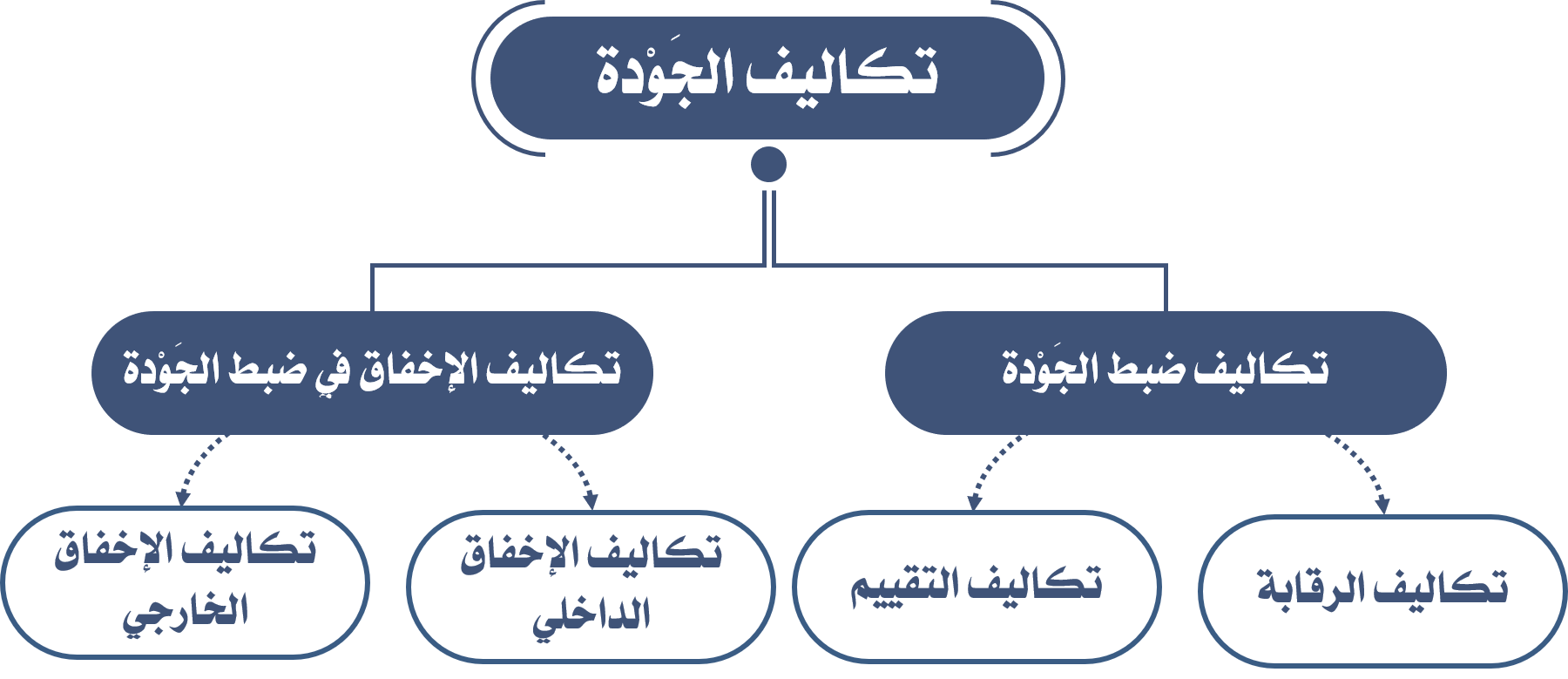 الهدف الأول
الهدف الثاني
الهدف الثالث
الهدف الرابع
الهدف الخامس
إضاءة
التقويم الختامي
قصد 101                 التربية الاقتصادية              الفصل الدراسي الأول/الثاني        الدرس 1-4:  إدارة الجَوْدة الشاملة
وزارة التربية والتعليم – الفصل الدراسي الثاني 2022-2023
النشاط الاستهلالي
النشاط الاستهلالي
المؤسسات الداعمة للجَوْدة في مملكة البحرين
نشاط جماعي (1-4-5)
فــــي البدء ...
شاهد مع زملائك في المجموعة الفيديو التالي، من خلال رمز الاستجابة السريعة QR، ثم أجب عن الأسئلة التي تليها:

ما الجهة التي تم ذكرها في الفيديو السابق؟  ومتى تم تأسيسها؟
ما سبب تأسيس الهيئة السابقة؟
ابحث في مصادر المعرفة المختلفة عن رؤية ورسالة الهيئة؟
اذكر بعض أعمال الهيئة؟
الهدف الأول
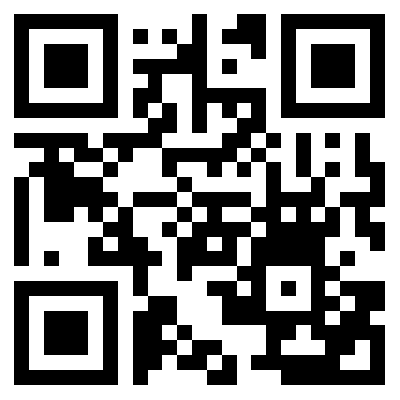 الهدف الثاني
الهدف الثالث
الهدف الرابع
الهدف الخامس
إضاءة
التقويم الختامي
قصد 101                 التربية الاقتصادية              الفصل الدراسي الأول/الثاني        الدرس 1-4:  إدارة الجَوْدة الشاملة
وزارة التربية والتعليم – الفصل الدراسي الثاني 2022-2023
النشاط الاستهلالي
النشاط الاستهلالي
المؤسسات الداعمة للجَوْدة في مملكة البحرين
فــــي البدء ...
الهدف الأول
الهدف الثاني
الهدف الثالث
الهدف الرابع
الهدف الخامس
إضاءة
التقويم الختامي
قصد 101                 التربية الاقتصادية              الفصل الدراسي الأول/الثاني        الدرس 1-4:  إدارة الجَوْدة الشاملة
وزارة التربية والتعليم – الفصل الدراسي الثاني 2022-2023
النشاط الاستهلالي
إضاءة
النشاط الاستهلالي
فــــي البدء ...
المنظمة الدولية للمعايير الأيزو (ISO):  منظمة دولية تم تأسيسها سنة 1947م ومقرها في جنيف، وتهدف لوضع معايير دولية موحدة لجَوْدة السلع والخدمات والمواد والعمليات.  وتصدر المنظمة وثيقة المواصفات الدولية للجَوْدة، وهي تحوي وصف دقيق للمواد والعمليات والسلع والخدمات لجعلها تلبي الحاجات والأهداف المرجوة منها، ومن أشهر هذه المواصفات مواصفة ISO9000  و ISO14000.
الهدف الأول
الهدف الثاني
الهدف الثالث
الهدف الرابع
الهدف الخامس
إضاءة
التقويم الختامي
قصد 101                 التربية الاقتصادية              الفصل الدراسي الأول/الثاني        الدرس 1-4:  إدارة الجَوْدة الشاملة
وزارة التربية والتعليم – الفصل الدراسي الثاني 2022-2023
؟
التقويم
فــــي البدء ...
1. صنّف أبعاد الجَوْدة الآتية إلى أبعاد جَوْدة المُنْتَج، أو أبعاد جَوْدة الخدمة:
الهدف الأول
الجمالية
موثوقية الخدمة
الجَوْدة المدركة
الاهتمام والتعاطف
الهدف الثاني
المتانة
الملموسية
مطابقة للمواصفات
الهدف الثالث
الهدف الرابع
أبعاد
جَوْدة المُنْتَج
الهدف الخامس
إضاءة
أبعاد
جَوْدة الخدمة
تأكد من إجابتك
التقويم الختامي
قصد 101                 التربية الاقتصادية              الفصل الدراسي الأول/الثاني        الدرس 1-4:  إدارة الجَوْدة الشاملة
وزارة التربية والتعليم – الفصل الدراسي الثاني 2022-2023
؟
التقويم
فــــي البدء ...
2. النّسق المنطقي لترتيب مراحل تدفق المُنْتَج هو:  الاستهلاك – الإنتاج – التصميم – التوزيع.
الهدف الأول
الهدف الثاني
الهدف الثالث
خطأ
صح
الهدف الرابع
الهدف الخامس
إضاءة
التقويم الختامي
قصد 101                 التربية الاقتصادية              الفصل الدراسي الأول/الثاني        الدرس 1-4:  إدارة الجَوْدة الشاملة
وزارة التربية والتعليم – الفصل الدراسي الثاني 2022-2023
؟
التقويم
فــــي البدء ...
3. العلاقة بين تكلفة اكتشاف الأخطاء ومراحل تدفّق المُنْتَج بأن التَّكلفة تزداد مع مرور المراحل لتدفّق المُنْتَج.
الهدف الأول
الهدف الثاني
الهدف الثالث
خطأ
صح
الهدف الرابع
الهدف الخامس
إضاءة
التقويم الختامي
قصد 101                 التربية الاقتصادية              الفصل الدراسي الأول/الثاني        الدرس 1-4:  إدارة الجَوْدة الشاملة
وزارة التربية والتعليم – الفصل الدراسي الثاني 2022-2023
؟
التقويم
فــــي البدء ...
4. حدد نوع التكلفة في كل من الحالات الآتية:



1.                                      تكاليف معالجة شكاوي العملاء.

2.                                     مراجعة المنتجات الجديدة. 

3.                                     تكاليف المنتجات التالفة.

4.                                    تكاليف اختبار  وفحص المنتجات.
الهدف الأول
تكاليف الإخفاق الخارجي
تكاليف الإخفاق الداخلي
تكاليف التقييم
تكاليف الرقابة
الهدف الثاني
الهدف الثالث
الهدف الرابع
الهدف الخامس
إضاءة
تأكد من إجابتك
التقويم الختامي
قصد 101                 التربية الاقتصادية              الفصل الدراسي الأول/الثاني        الدرس 1-4:  إدارة الجَوْدة الشاملة
وزارة التربية والتعليم – الفصل الدراسي الثاني 2022-2023
؟
التقويم
فــــي البدء ...
5. جميع ما يلي من أهداف مبادئ إدارة الجَوْدة الشاملة في المُنشأة ماعدا:
الهدف الأول
الهدف الثاني
الهدف الثالث
الهدف الرابع
ج.  التركيز على الزبون باعتباره محور الجَوْدة.
أ.  التحسين المستمر والنظرة الشمولية.
الهدف الخامس
إضاءة
د.  الرقابة المباشرة على العاملين.
ب. تمكين العاملين بالتعليم والتدريب والتحفيز.
التقويم الختامي
قصد 101                 التربية الاقتصادية              الفصل الدراسي الأول/الثاني        الدرس 1-4:  إدارة الجَوْدة الشاملة
وزارة التربية والتعليم – الفصل الدراسي الثاني 2022-2023
؟
التقويم
فــــي البدء ...
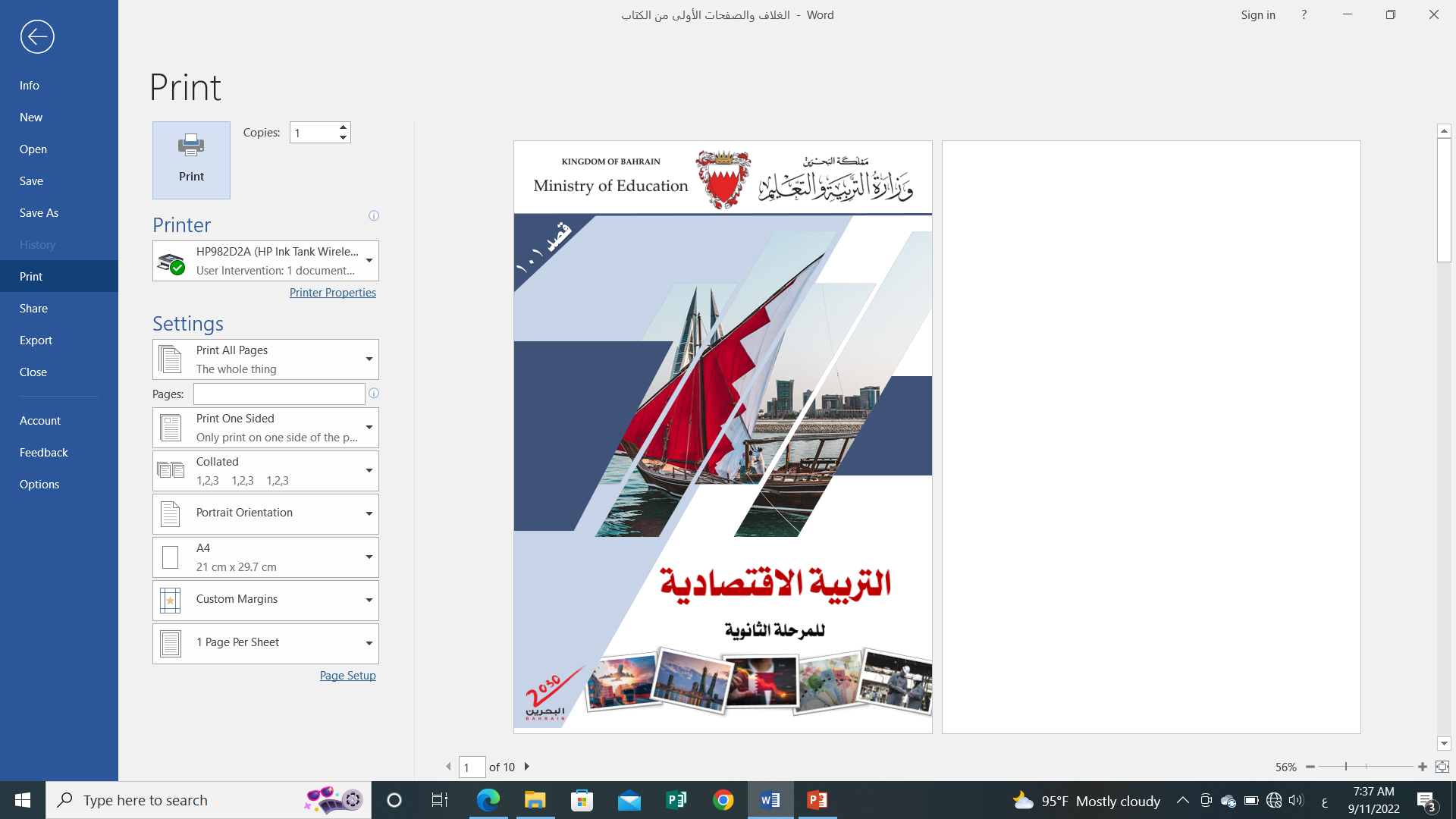 الهدف الأول
الهدف الثاني
نشاط إضافي
الهدف الثالث
الهدف الرابع
أجب على أسئلة الدرس في الكتاب المدرسي صفحة 55.
+
أسئلة الوحدة في الكتاب المدرسي من ص 56-ص58.
الهدف الخامس
إضاءة
التقويم الختامي
قصد 101                 التربية الاقتصادية              الفصل الدراسي الأول/الثاني        الدرس 1-4:  إدارة الجَوْدة الشاملة
وزارة التربية والتعليم – الفصل الدراسي الثاني 2022-2023
نهاية الدرس
شكراً لكم ،، وفقكم الله
قصد 101                 التربية الاقتصادية              الفصل الدراسي الأول/الثاني        الدرس 1-4:  إدارة الجَوْدة الشاملة
وزارة التربية والتعليم – الفصل الدراسي الثاني 2022-2023
الإجابة
1. صنّف أبعاد الجَوْدة الآتية إلى أبعاد جَوْدة المُنْتَج، أو أبعاد جَوْدة الخدمة:
أبعاد
جَوْدة المُنْتَج
المتانة
مطابقة للمواصفات
الجمالية
الجَوْدة المدركة
أبعاد
جَوْدة الخدمة
الملموسية
الاهتمام والتعاطف
موثوقية الخدمة
التالي
قصد 101                 التربية الاقتصادية              الفصل الدراسي الأول/الثاني        الدرس 1-4:  إدارة الجَوْدة الشاملة
وزارة التربية والتعليم – الفصل الدراسي الثاني 2022-2023
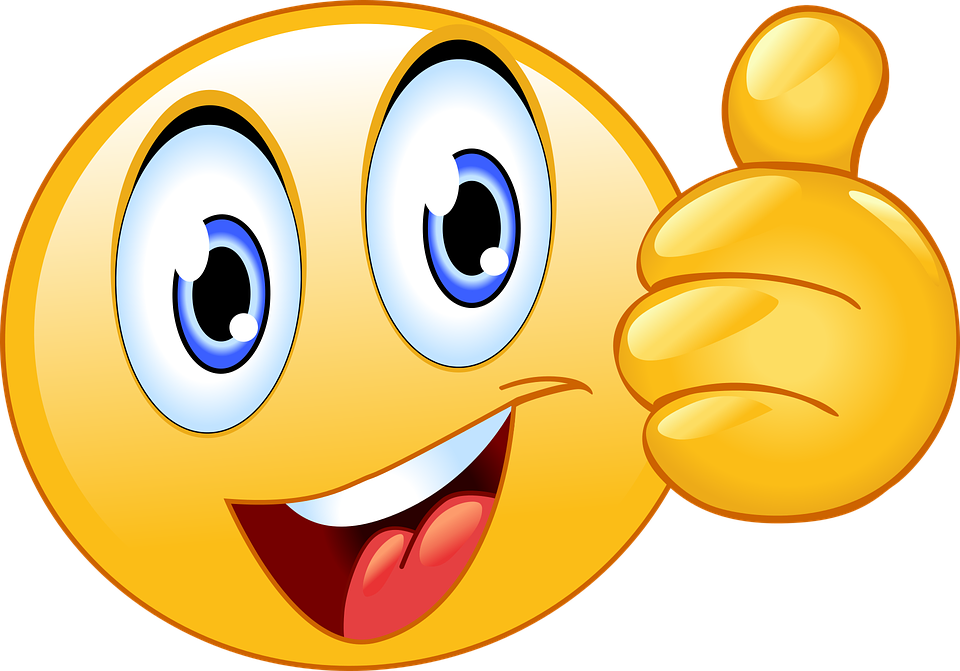 التالي
قصد 101                 التربية الاقتصادية              الفصل الدراسي الأول/الثاني        الدرس 1-4:  إدارة الجَوْدة الشاملة
وزارة التربية والتعليم – الفصل الدراسي الثاني 2022-2023
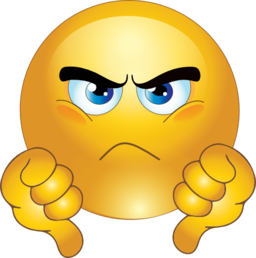 رجوع
قصد 101                 التربية الاقتصادية              الفصل الدراسي الأول/الثاني        الدرس 1-4:  إدارة الجَوْدة الشاملة
وزارة التربية والتعليم – الفصل الدراسي الثاني 2022-2023
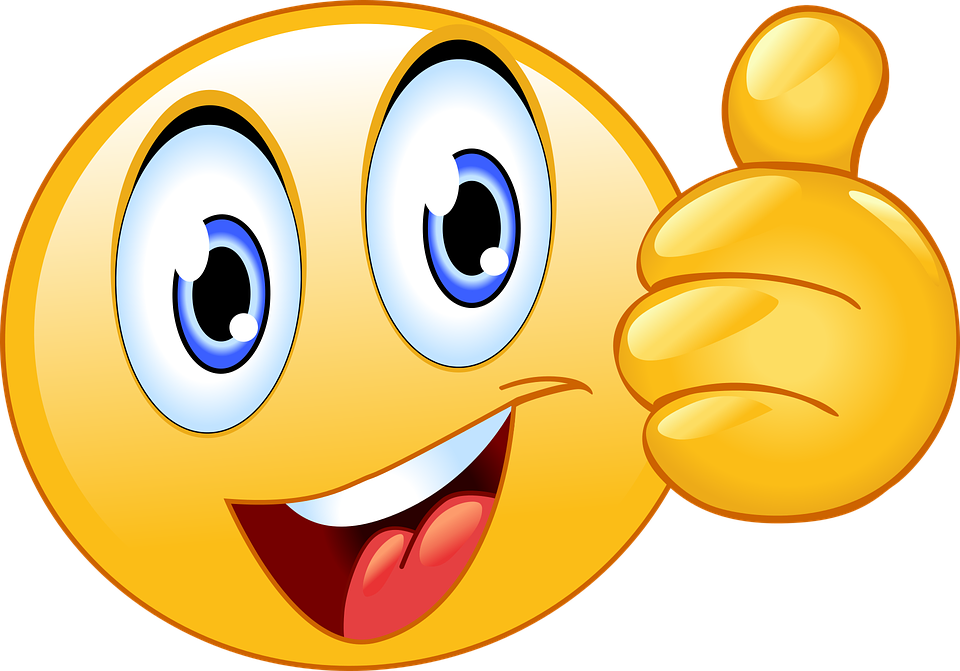 التالي
قصد 101                 التربية الاقتصادية              الفصل الدراسي الأول/الثاني        الدرس 1-4:  إدارة الجَوْدة الشاملة
وزارة التربية والتعليم – الفصل الدراسي الثاني 2022-2023
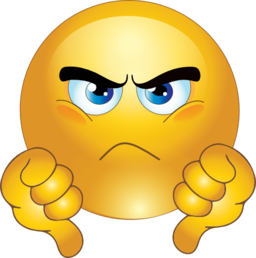 رجوع
قصد 101                 التربية الاقتصادية              الفصل الدراسي الأول/الثاني        الدرس 1-4:  إدارة الجَوْدة الشاملة
وزارة التربية والتعليم – الفصل الدراسي الثاني 2022-2023
الإجابة
4. حدد نوع التكلفة في كل من الحالات الآتية:



1.                                      تكاليف معالجة شكاوي العملاء.

2.                                     مراجعة المنتجات الجديدة. 

3.                                     تكاليف المنتجات التالفة.

4.                                    تكاليف اختبار  وفحص المنتجات.
تكاليف الإخفاق الخارجي
تكاليف الرقابة
تكاليف الإخفاق الداخلي
تكاليف التقييم
التالي
قصد 101                 التربية الاقتصادية              الفصل الدراسي الأول/الثاني        الدرس 1-4:  إدارة الجَوْدة الشاملة
وزارة التربية والتعليم – الفصل الدراسي الثاني 2022-2023
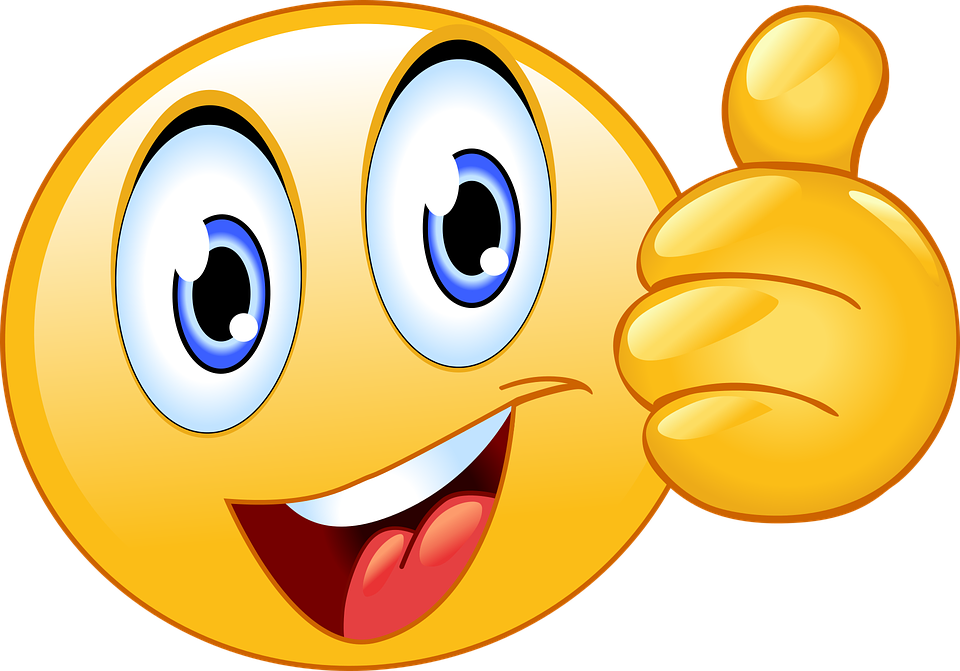 التالي
قصد 101                 التربية الاقتصادية              الفصل الدراسي الأول/الثاني        الدرس 1-4:  إدارة الجَوْدة الشاملة
وزارة التربية والتعليم – الفصل الدراسي الثاني 2022-2023
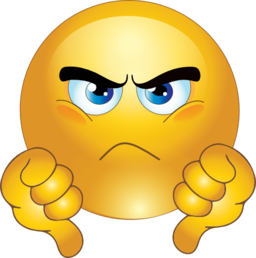 رجوع
قصد 101                 التربية الاقتصادية              الفصل الدراسي الأول/الثاني        الدرس 1-4:  إدارة الجَوْدة الشاملة
وزارة التربية والتعليم – الفصل الدراسي الثاني 2022-2023